100-летию со дня рождения
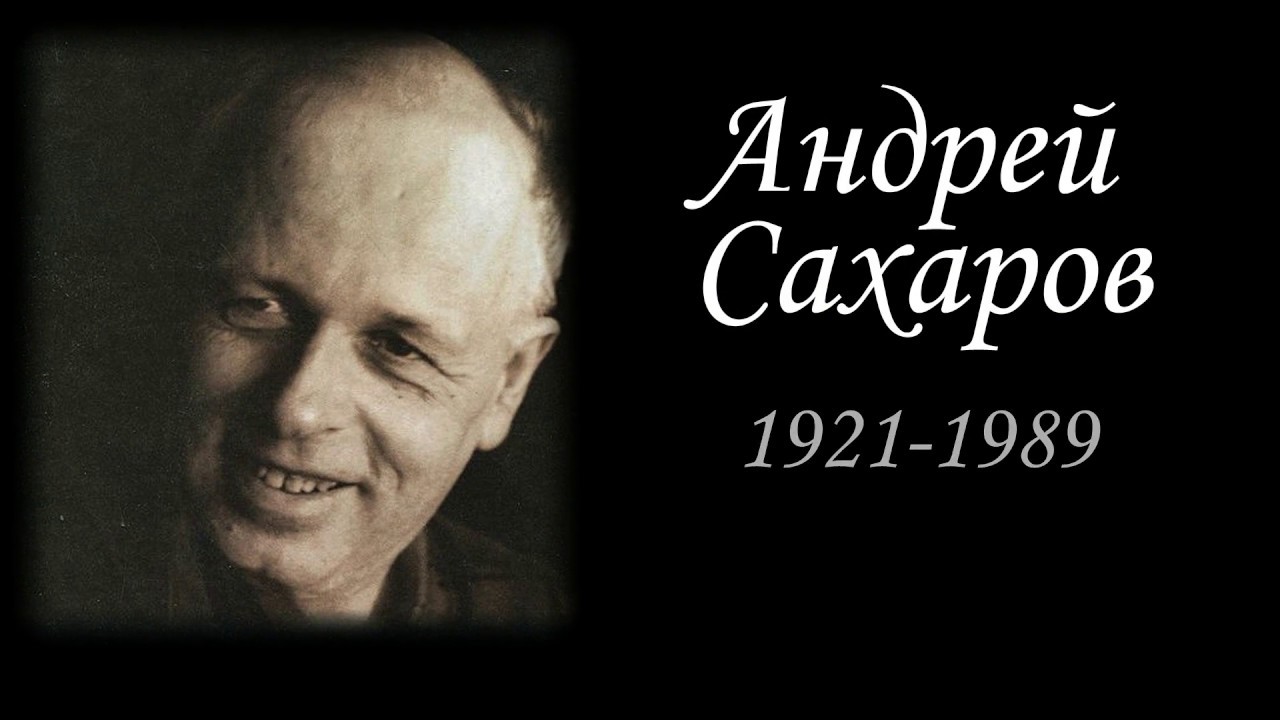 «Не из ложной скромности, а из желания                                быть точным замечу, что судьба моя                               оказалась крупнее, чем моя личность.                                   Я лишь старался быть на уровне                                  собственной судьбы».                                                                            А.Д.СахаровЦель классного часа:Познакомить учащихся с жизнью и деятельностью А.Д.Сахарова;формировать у учащихся уважение к ценностям демократического общества;формировать гражданскую активность и толерантность; определить роль А.Д. Сахарова в истории развития науки нашей страны
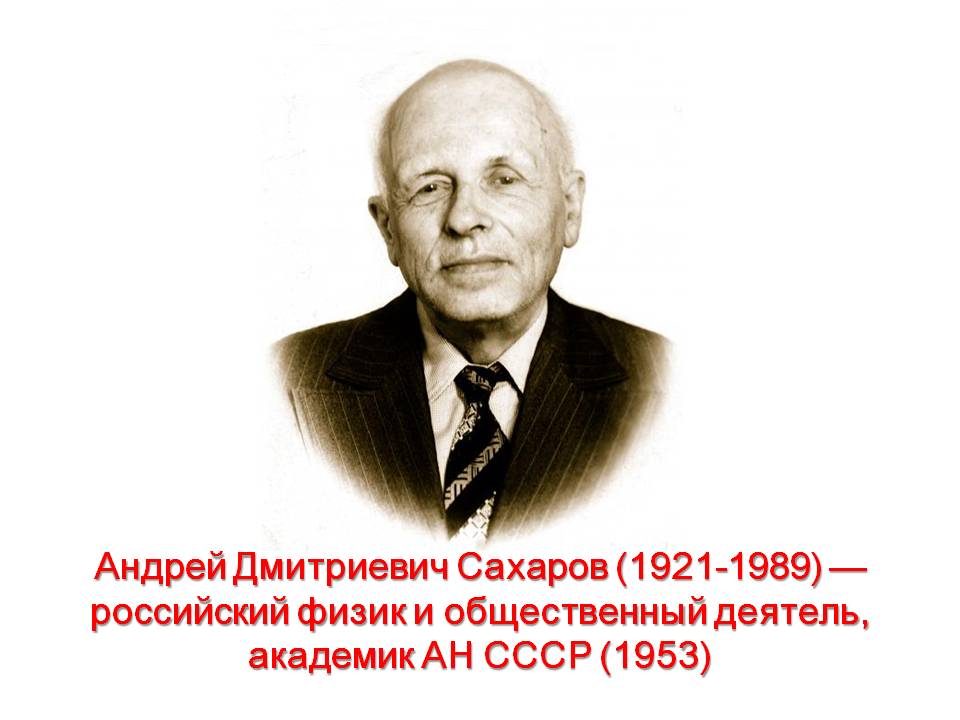 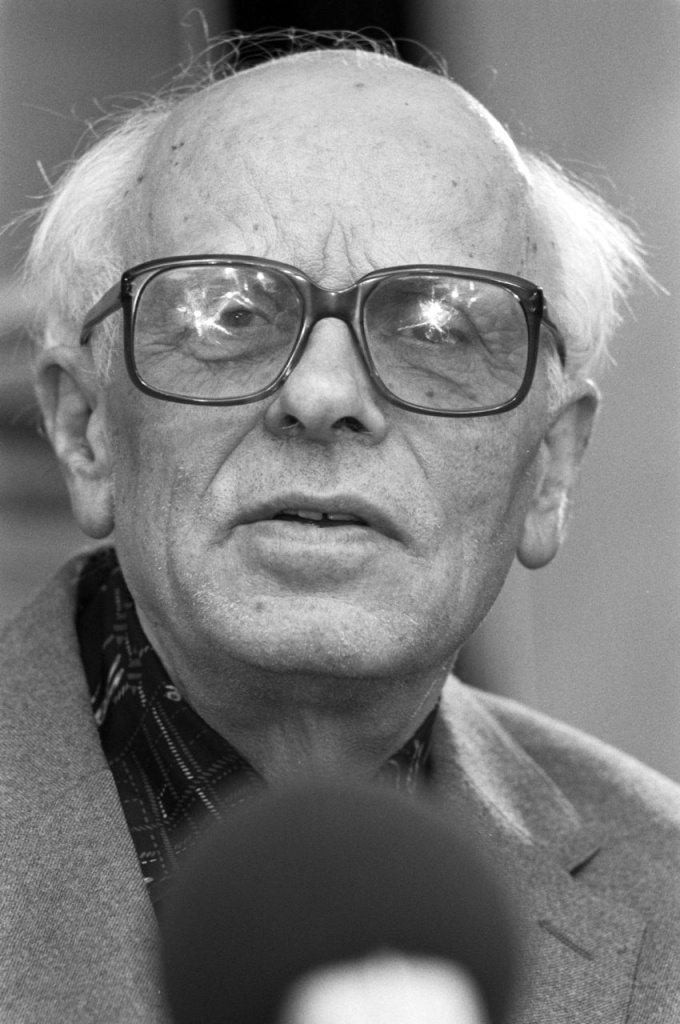 Трижды Герой                                       Социалистического                                      Труда                                      даты указов                                           1 -    12.08.1953                                            2  -    20.06.1956                                           3 -    07.03.1962                                       лишен  -08.01.1980
В октябре 1975 г. А.Д.Сахаровубыла присуждена Нобелевская премия Мира«Сахаров бескомпромиссно и действенно боролся не только против злоупотреблений властью во всех их  проявлениях. Но с равной энергией он защищал идеал государства, основанного на принципе справедливости для всех.Сахаров убедительно выразил мысль, о том что только неприкосновенность прав человека может служить фундаментом  для подлинной и долговечной системы международного сотрудничества»
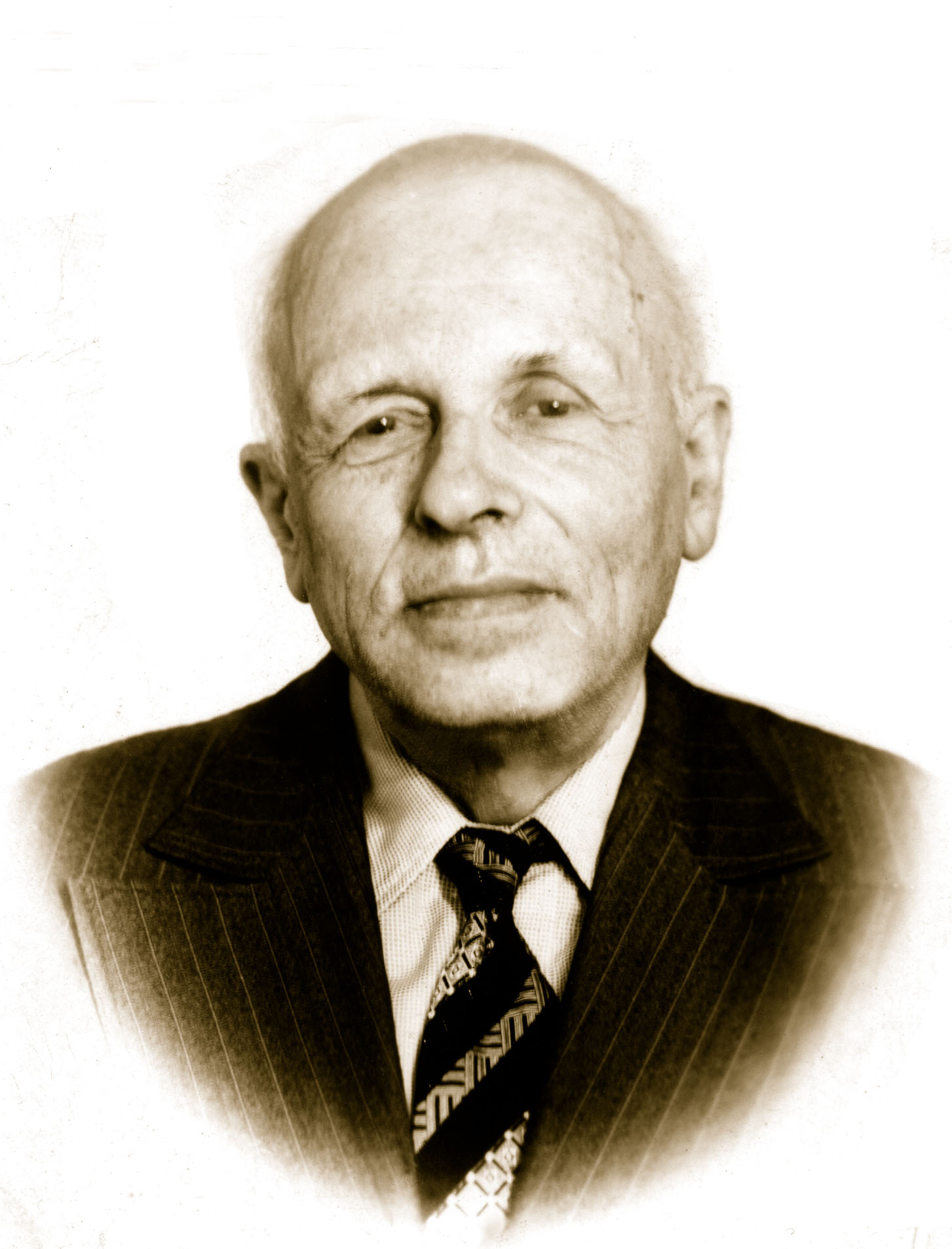 Подумайте, мы назвали все звезды и планеты, а может у них уже были свои имена?....Станислав Лем»Солярис»
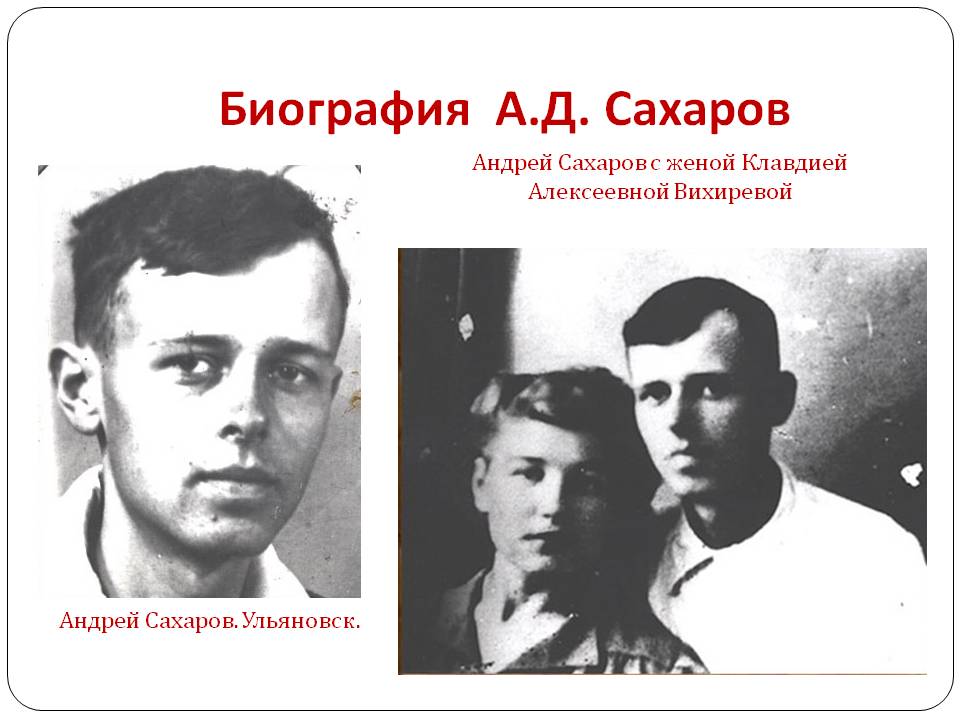 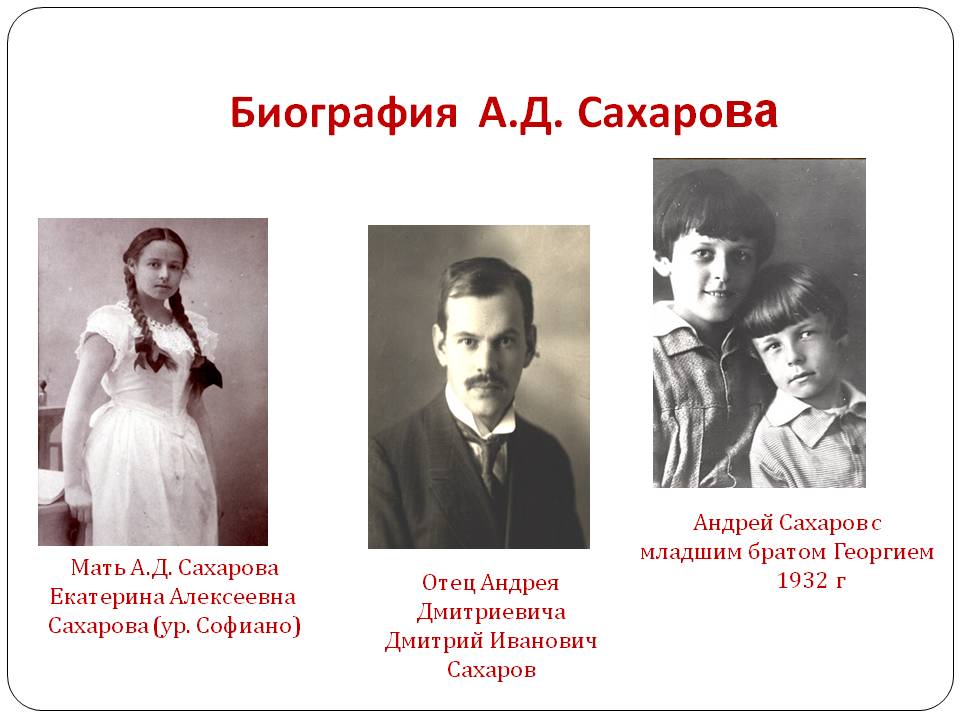 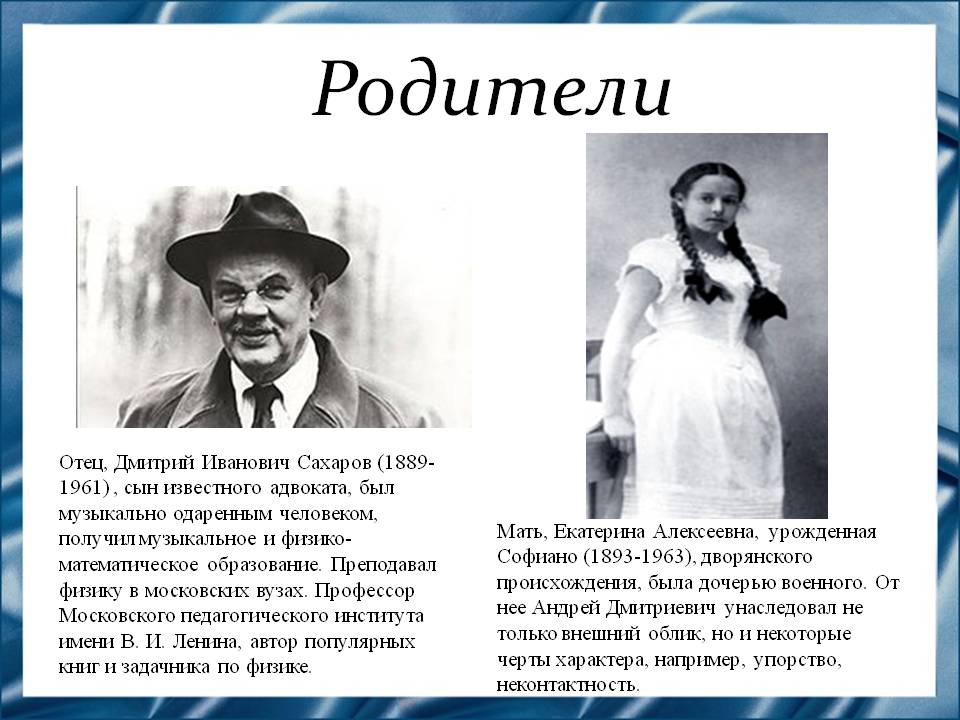 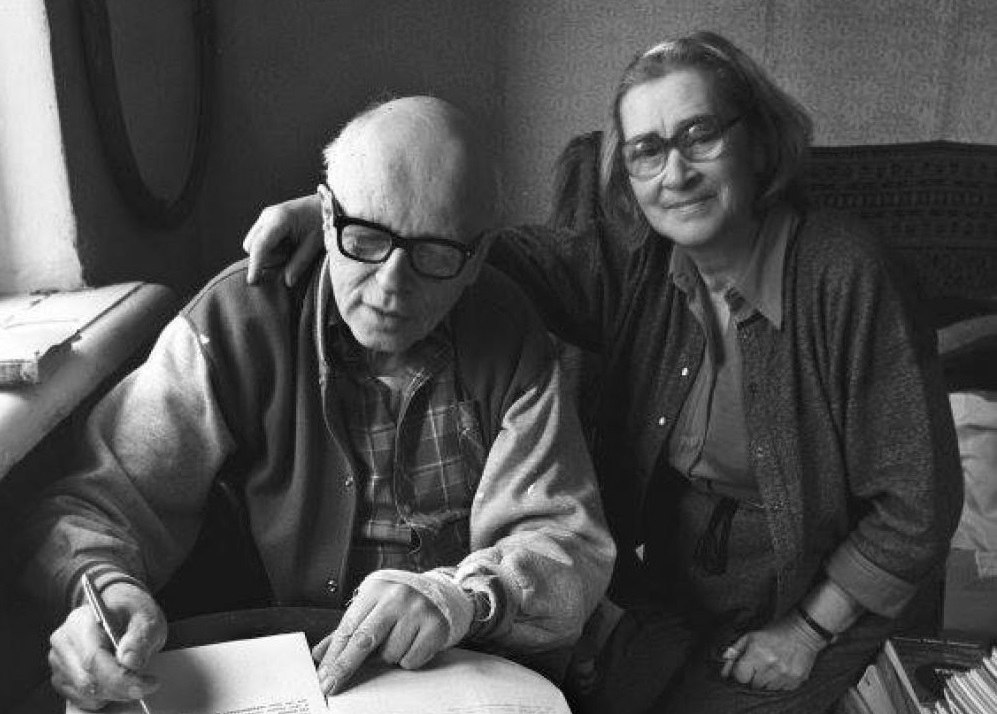 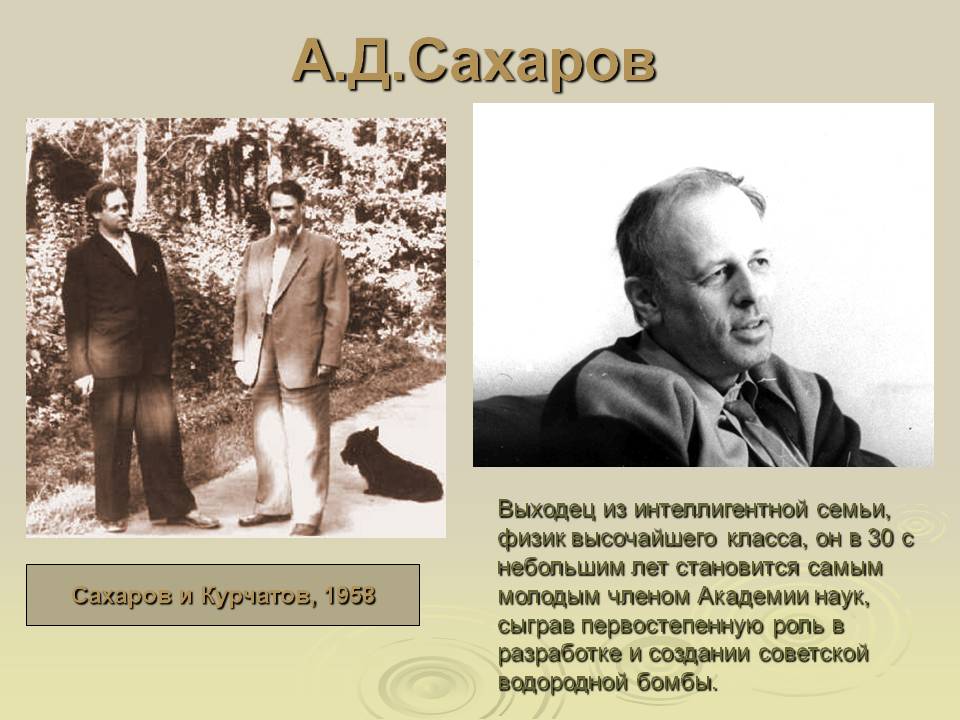 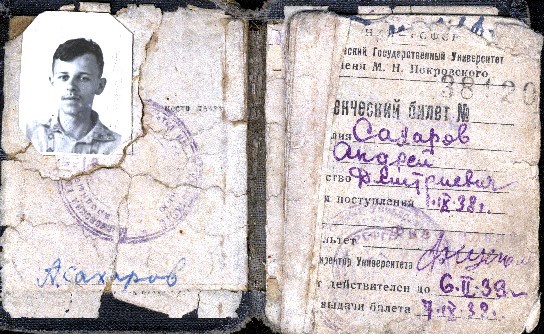 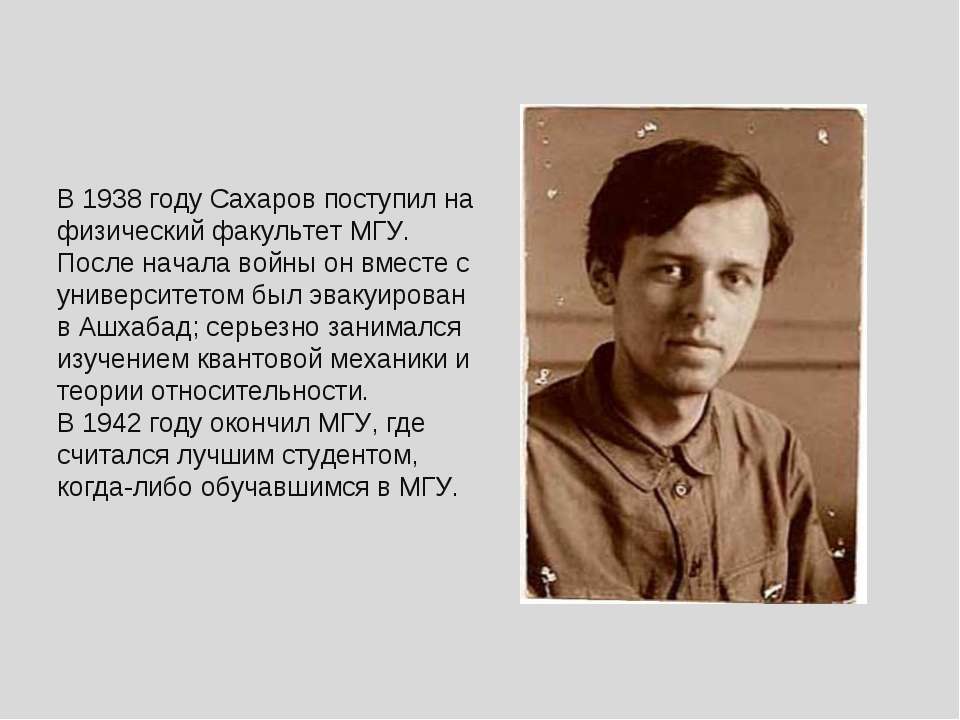 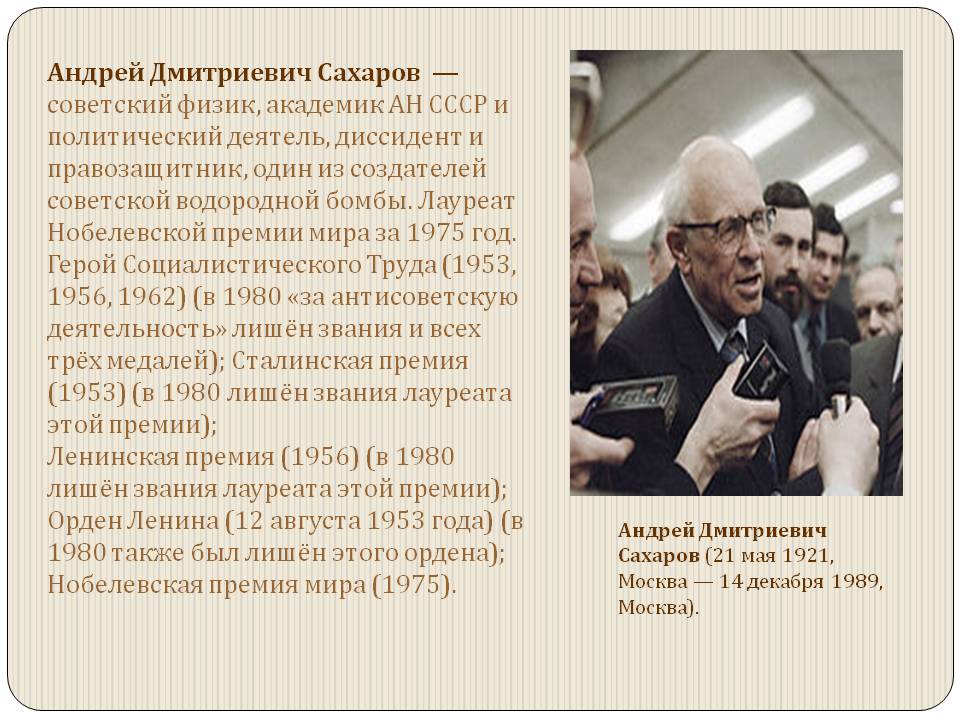 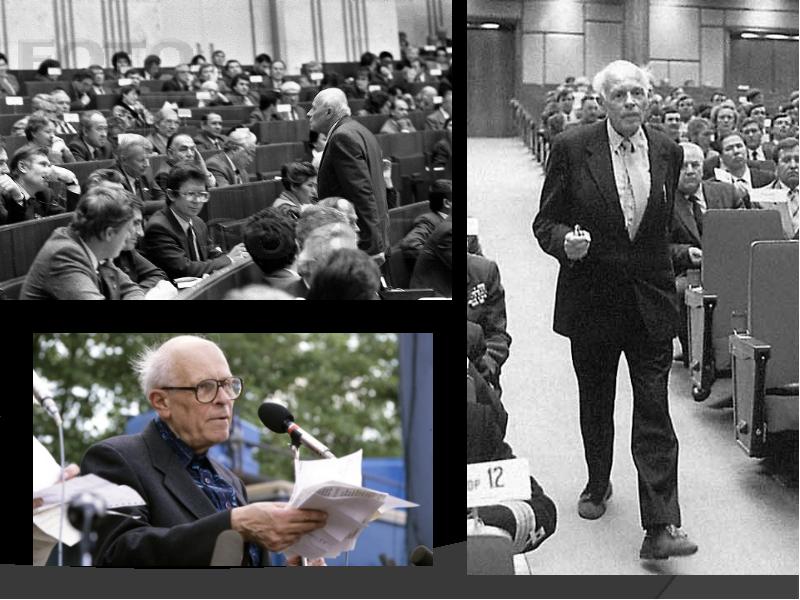 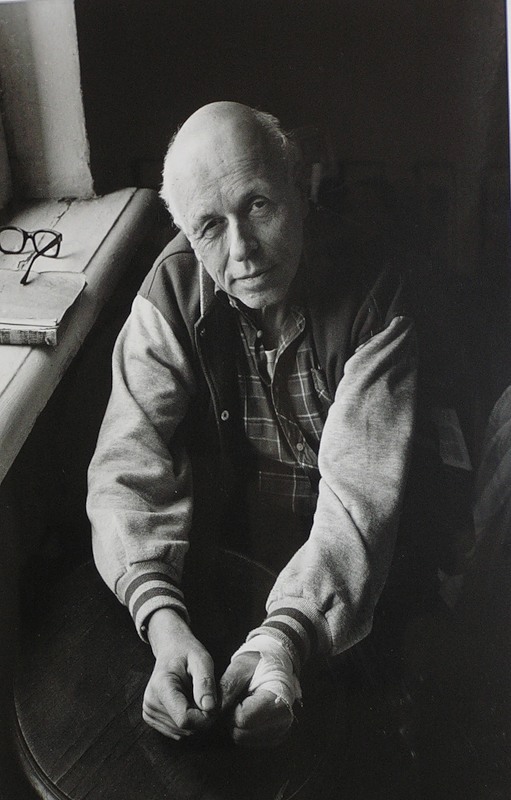 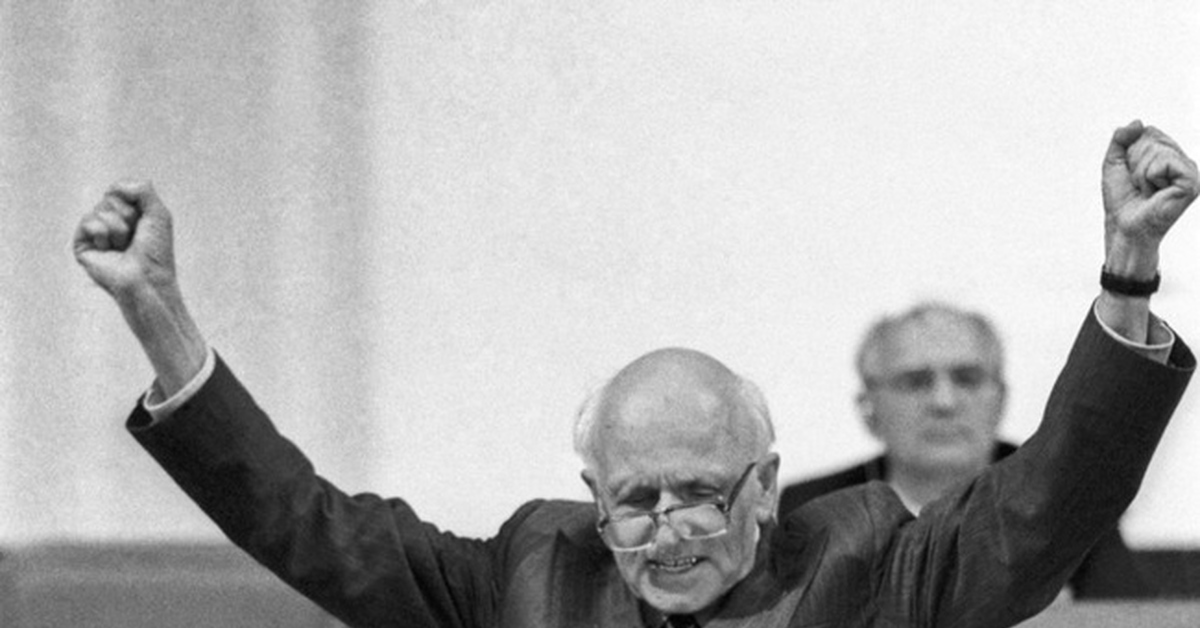 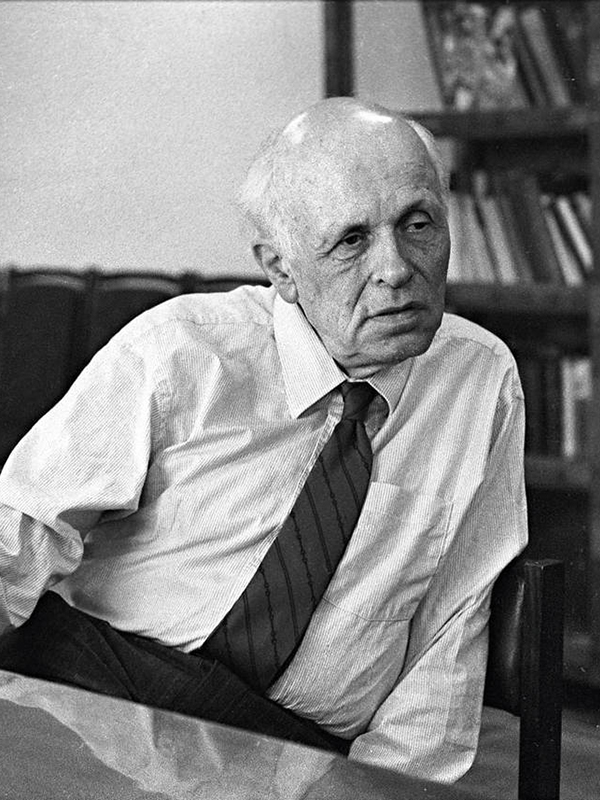 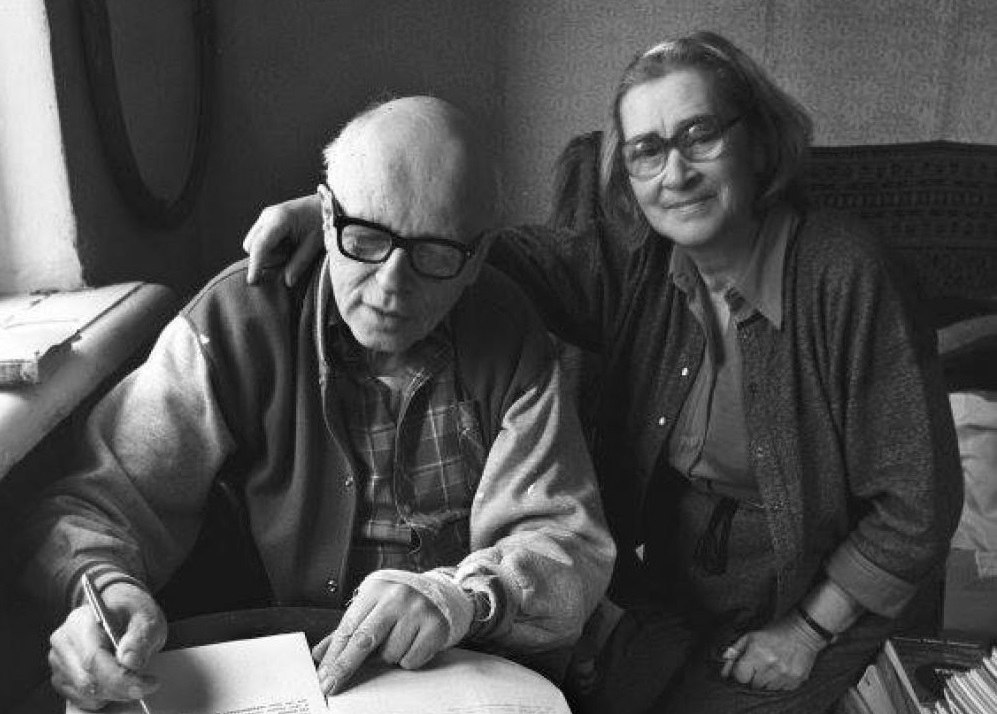 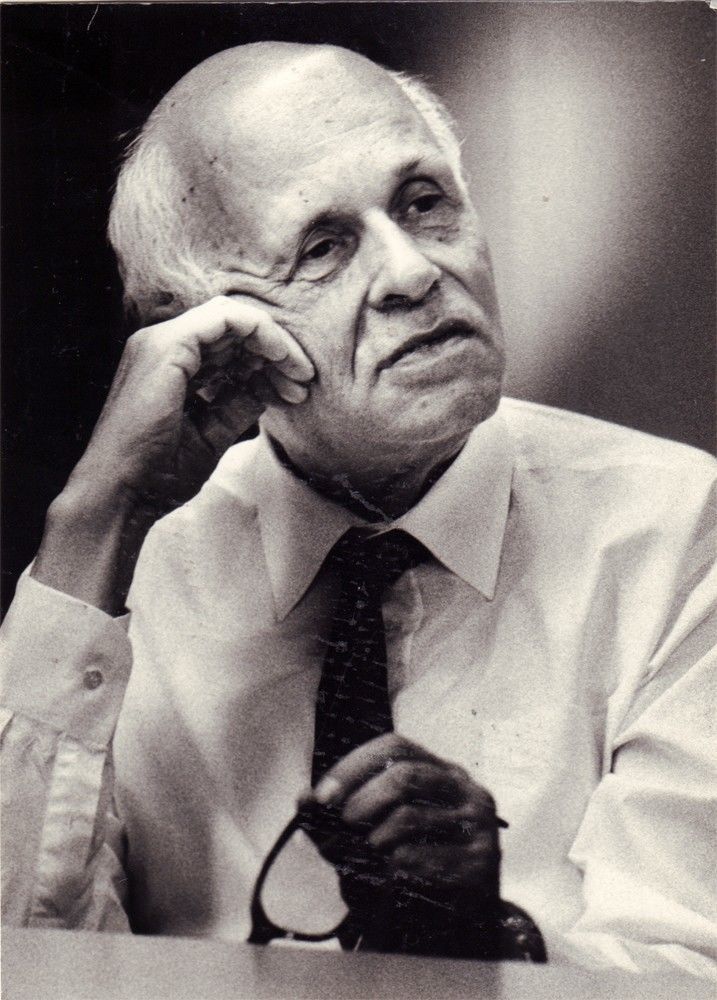 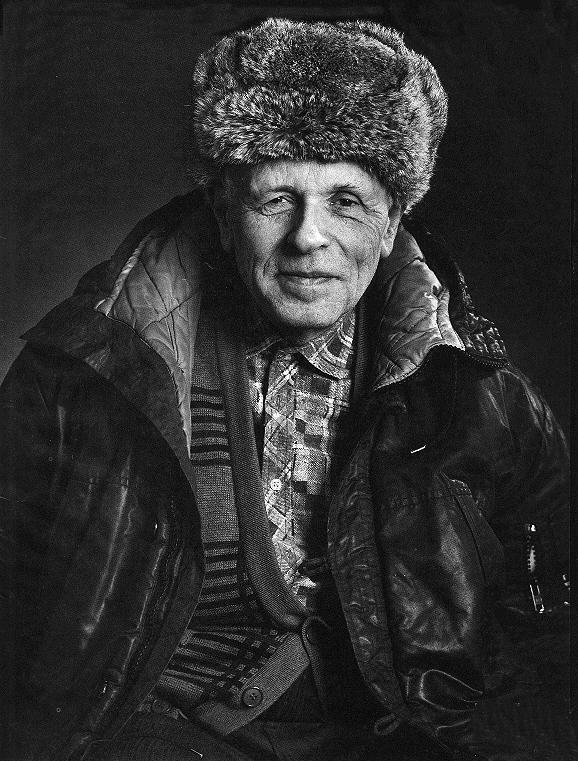 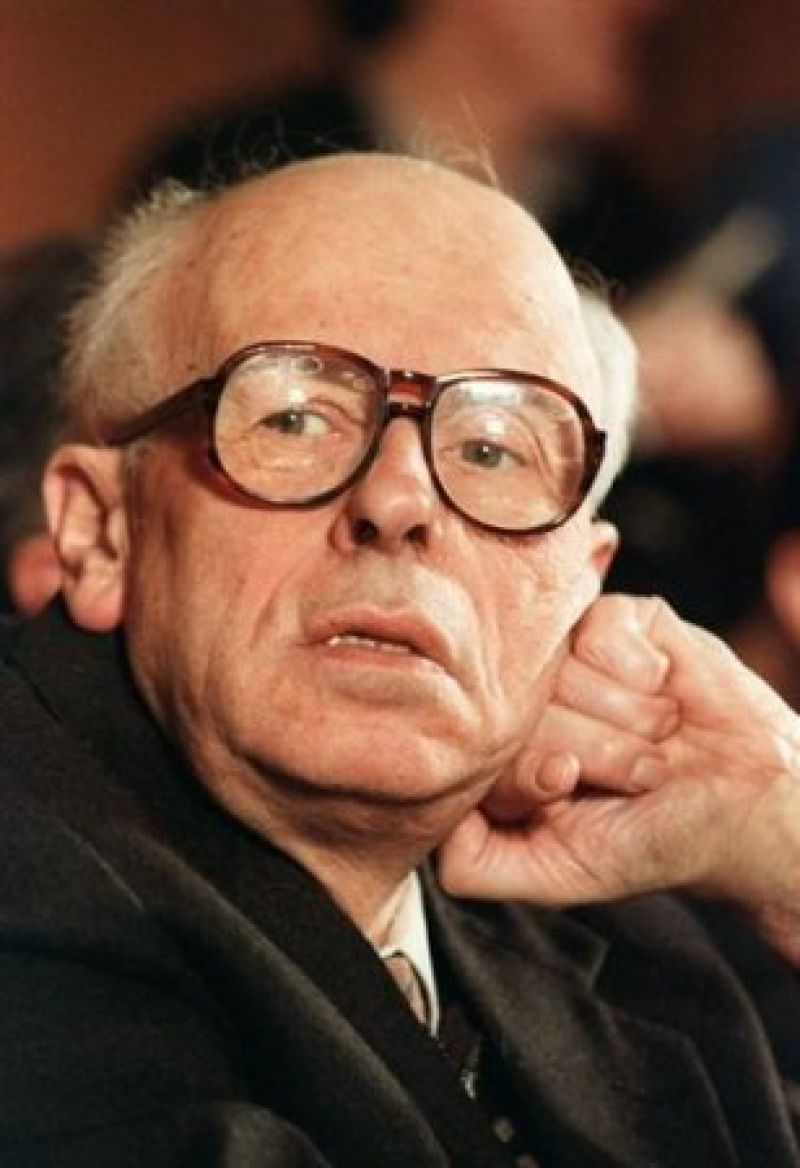 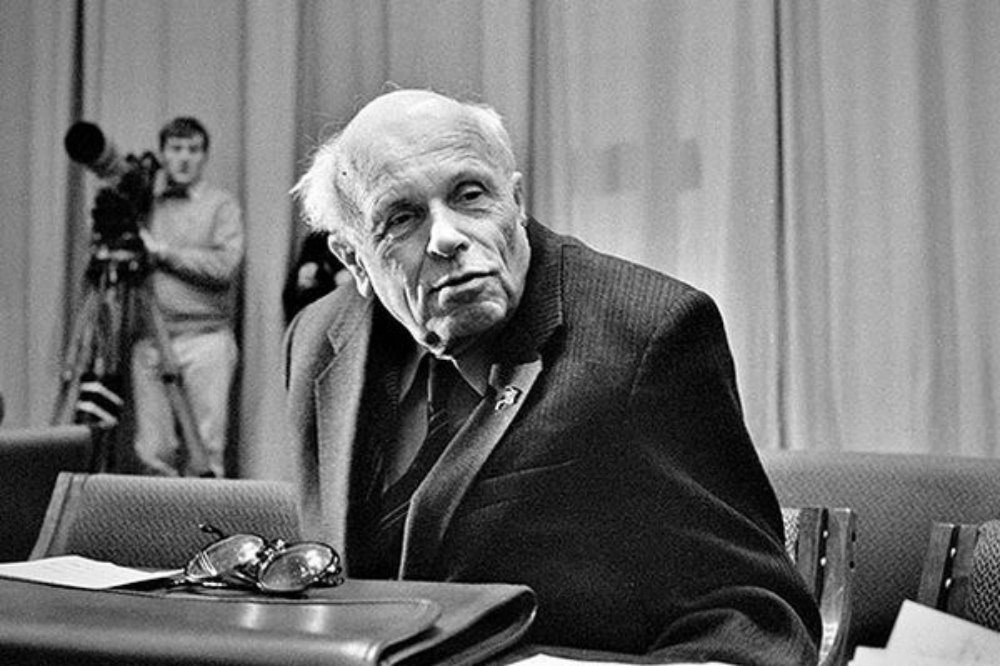 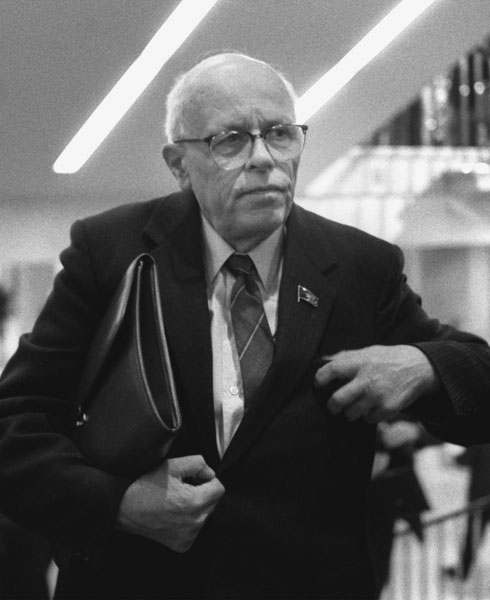 Книги А.Д.Сахарова
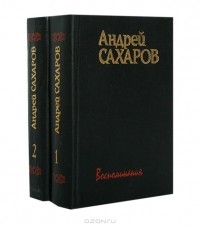 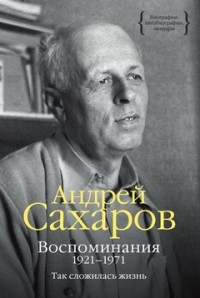 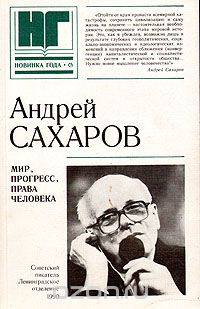 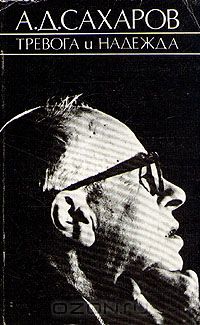 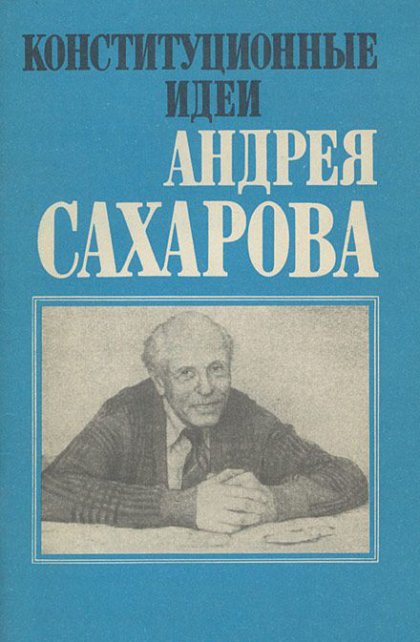 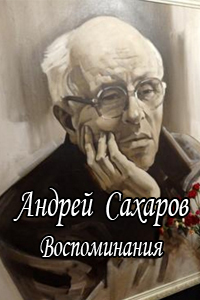 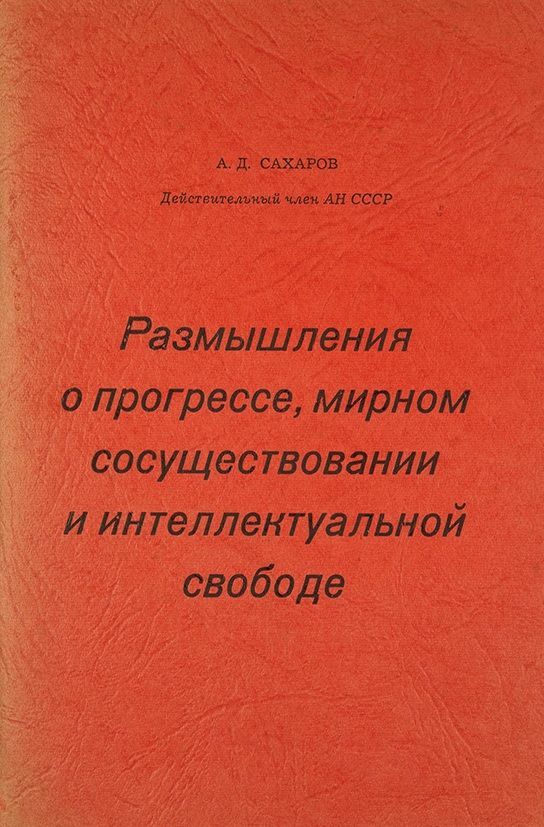 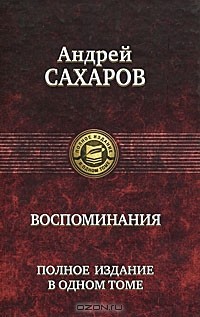 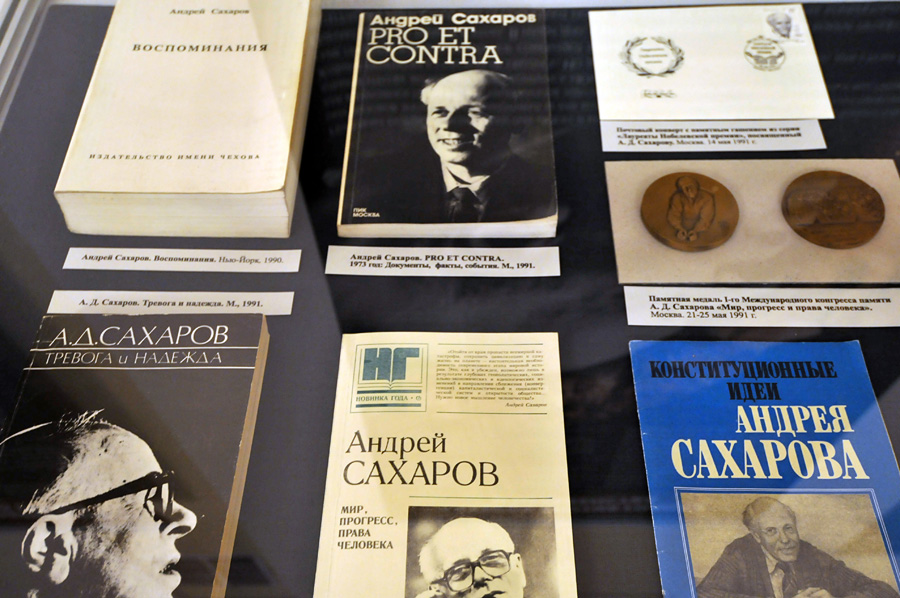 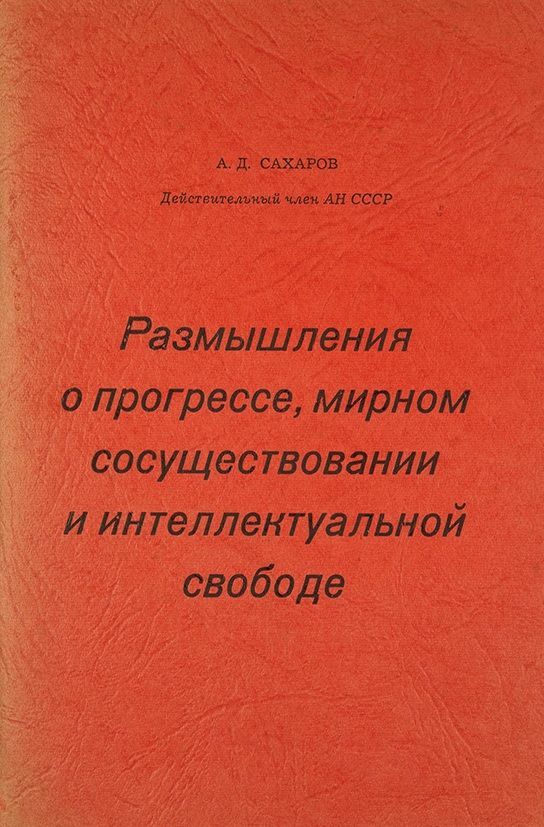 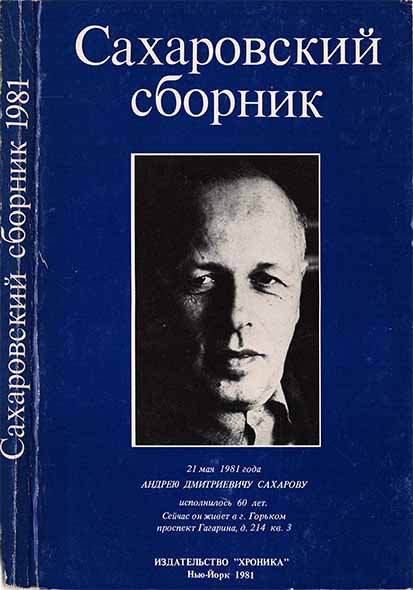 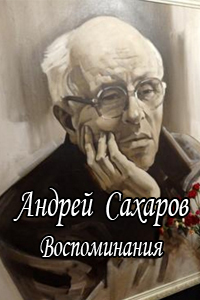 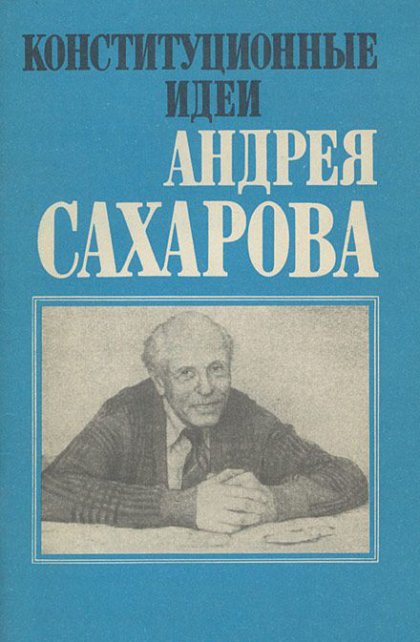 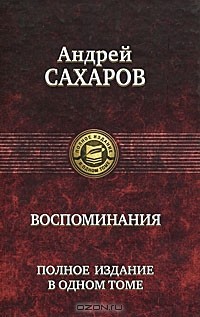 Книги о А.Д. Сахарове
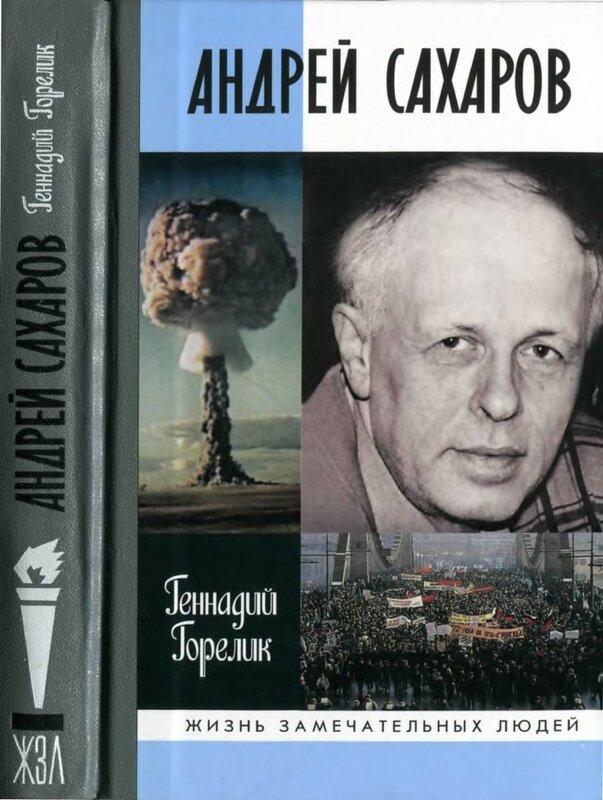 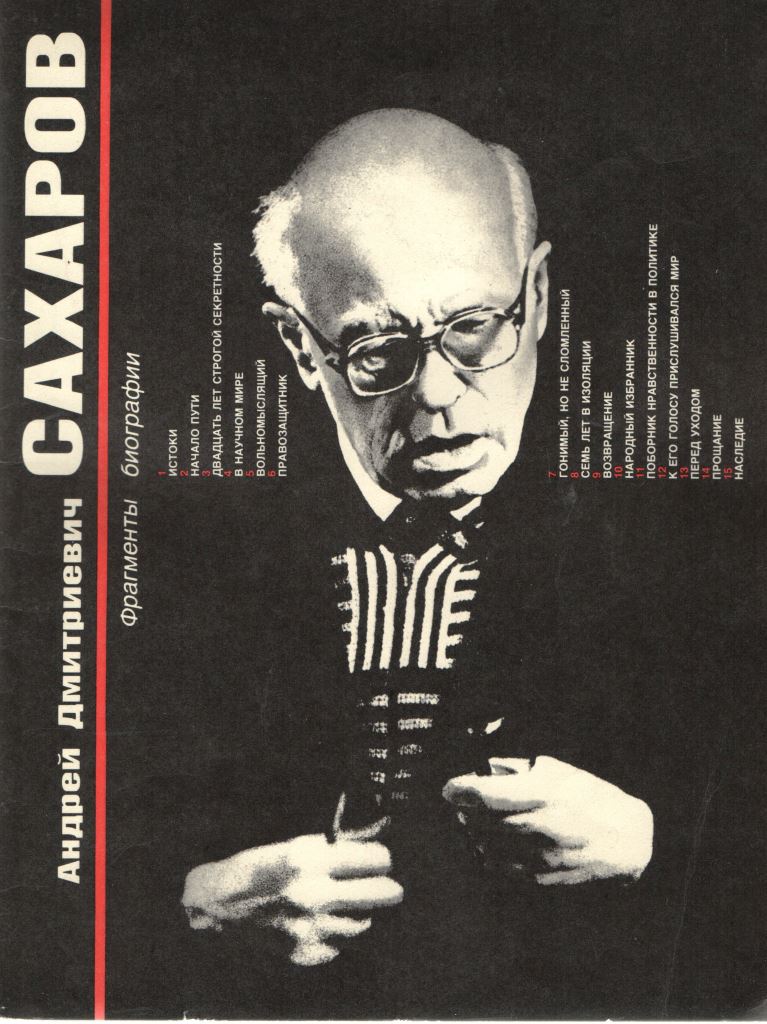 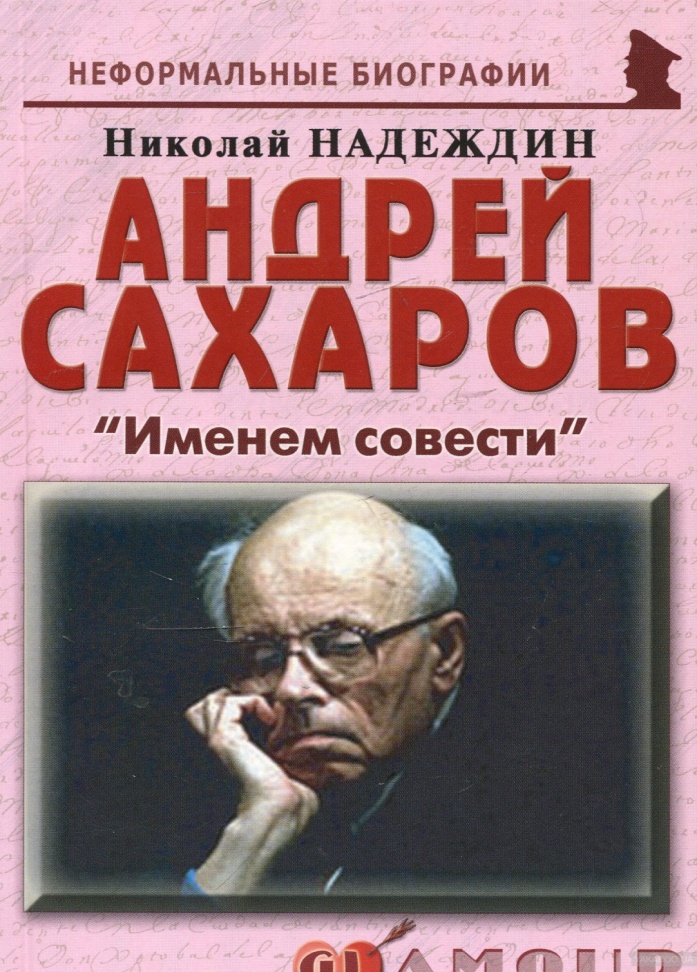 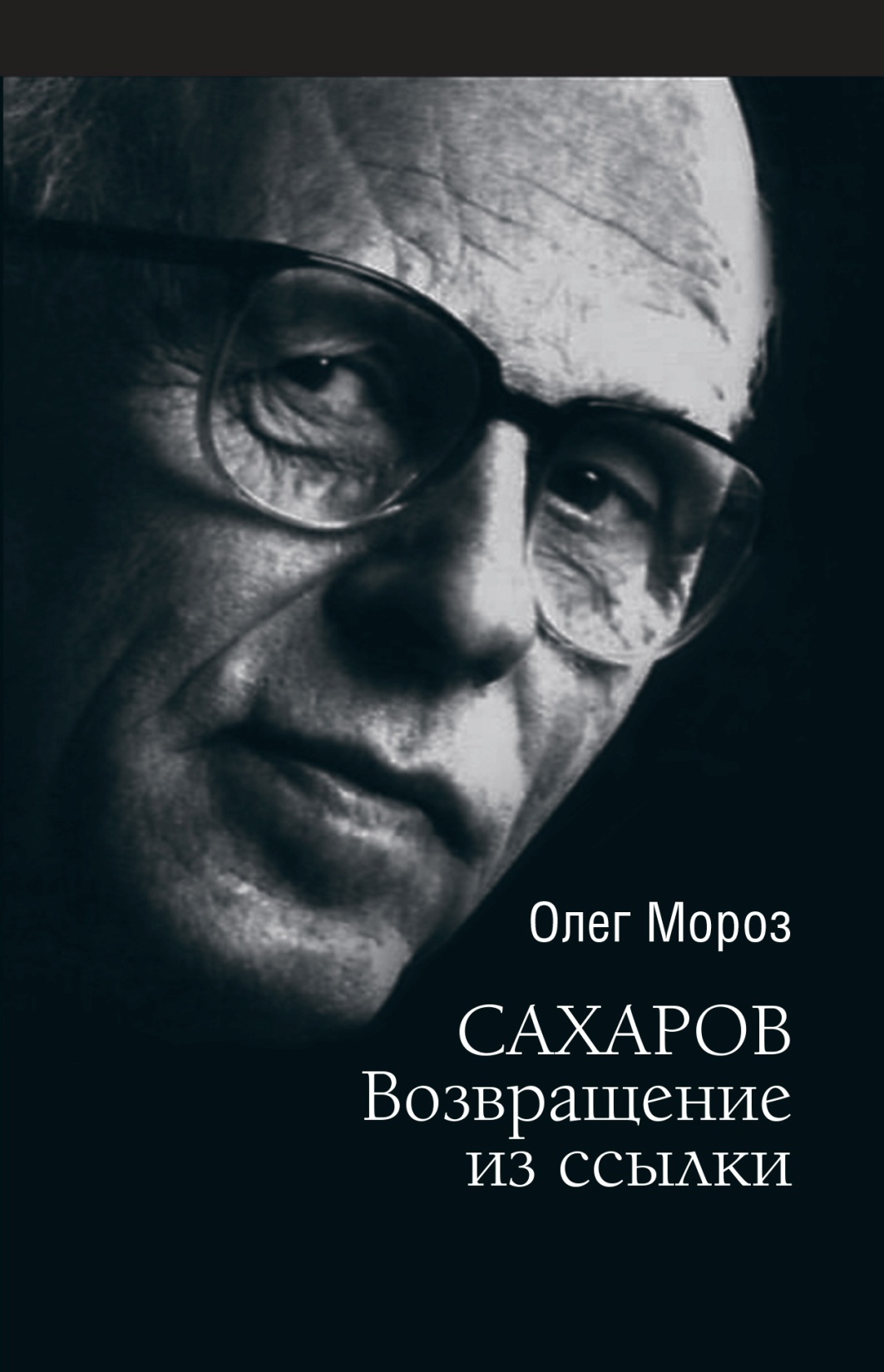 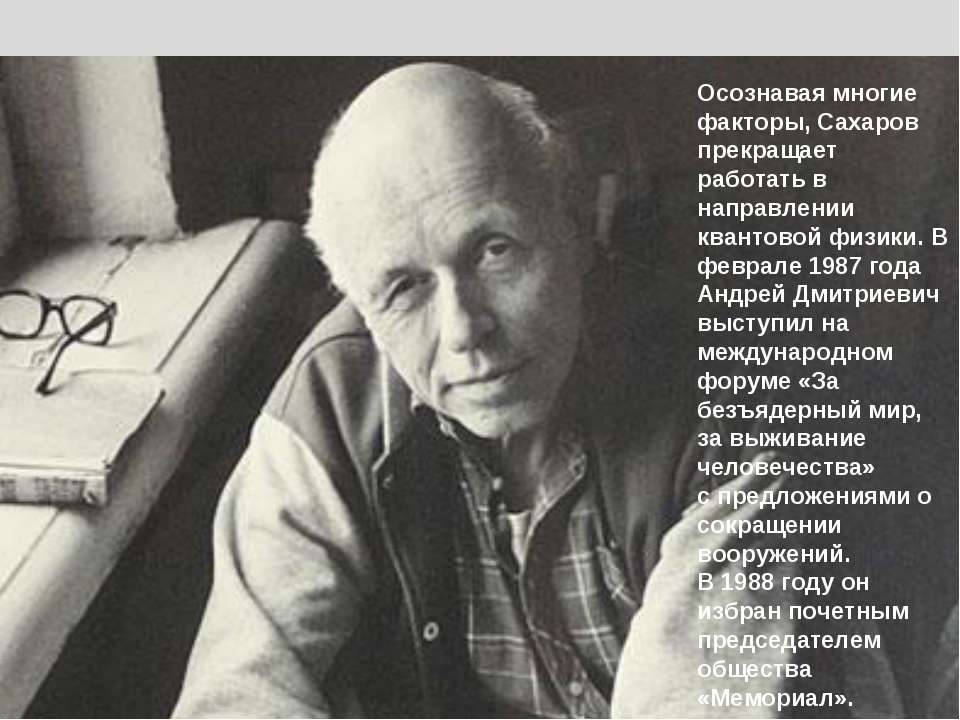 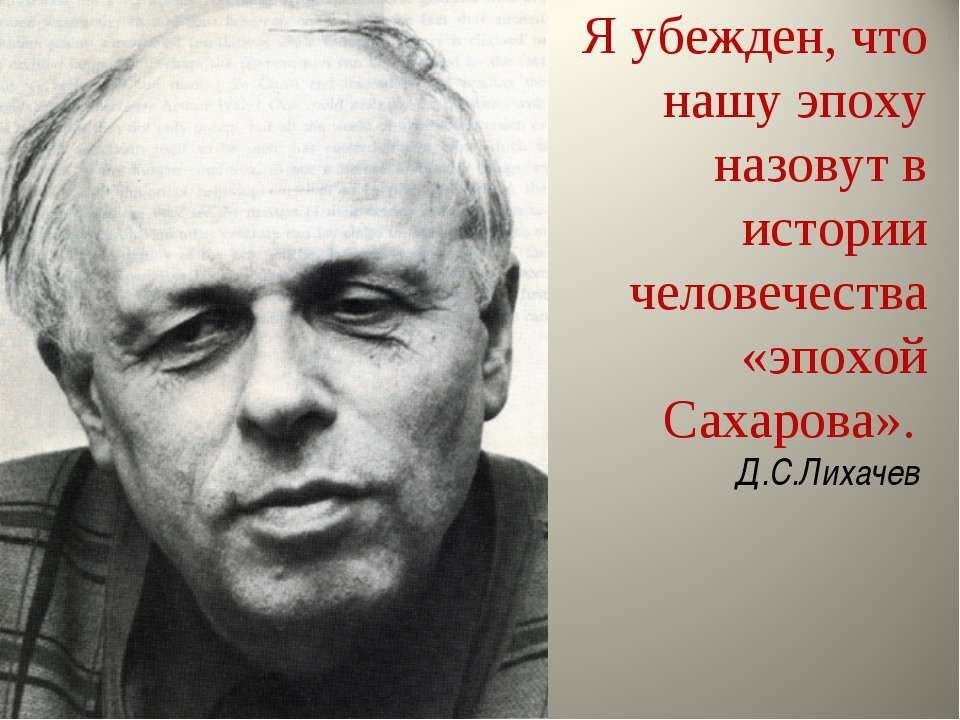 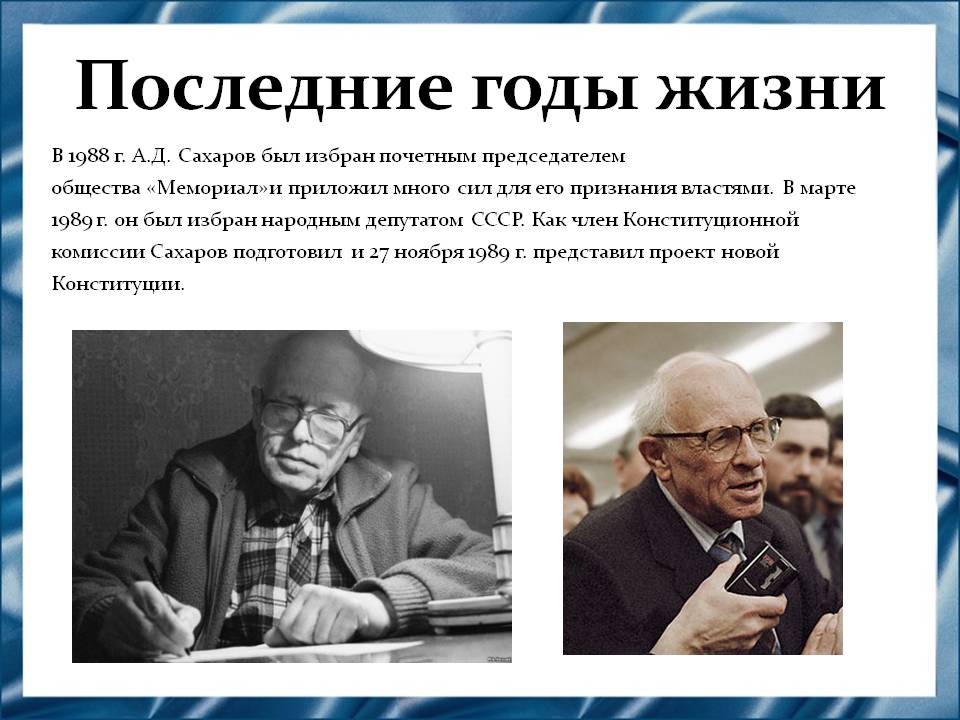 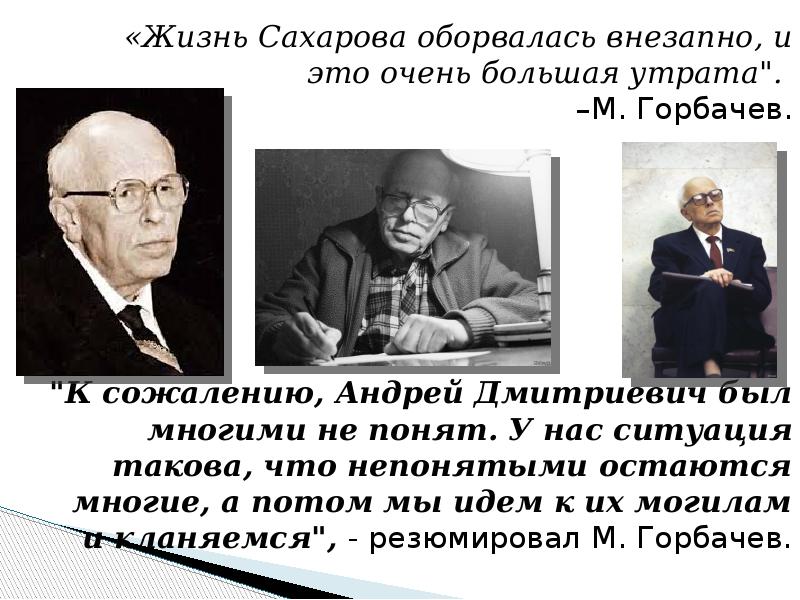 Памятник в Нижнем Новгороде
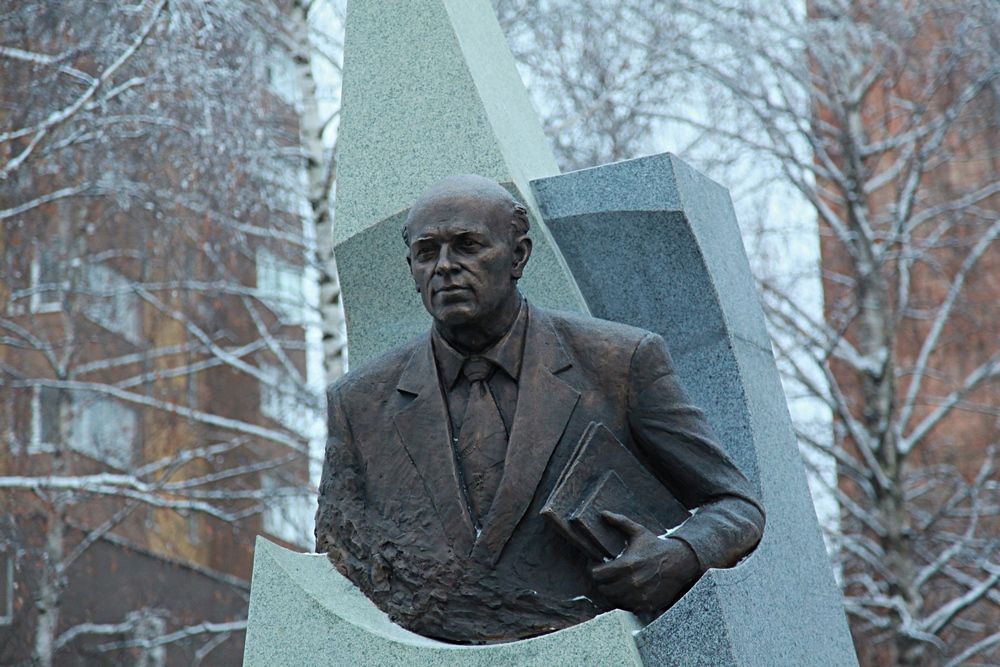 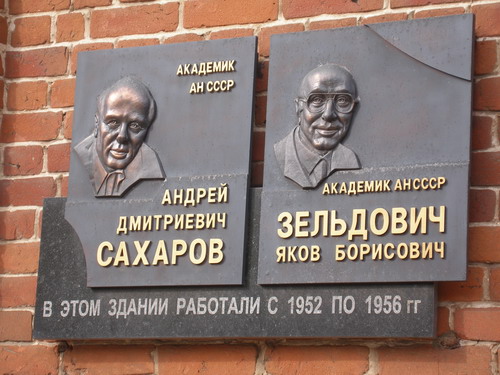 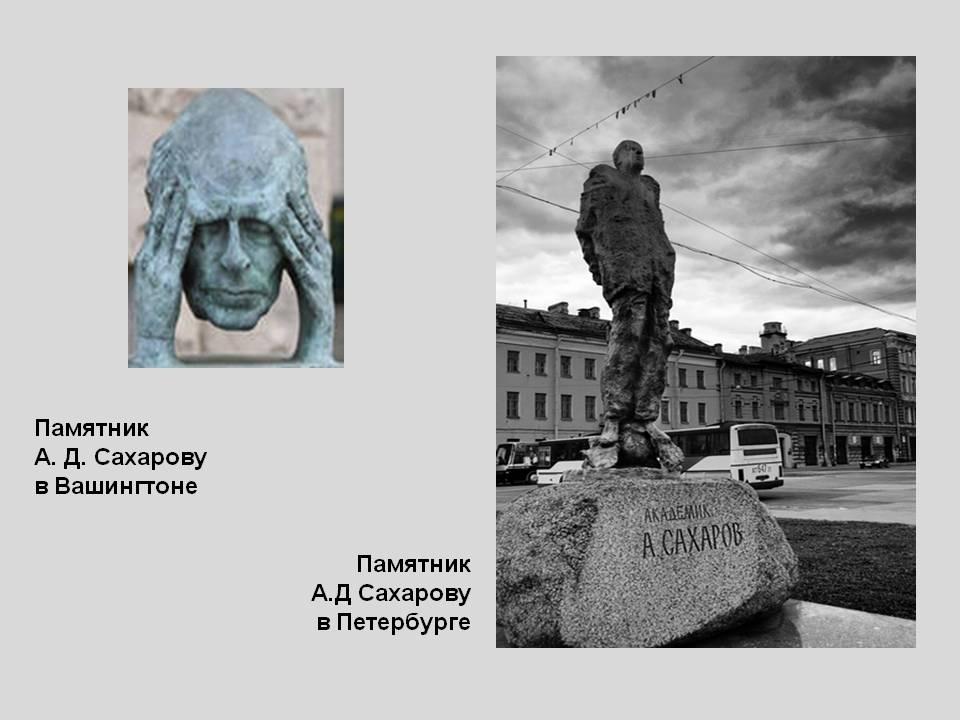 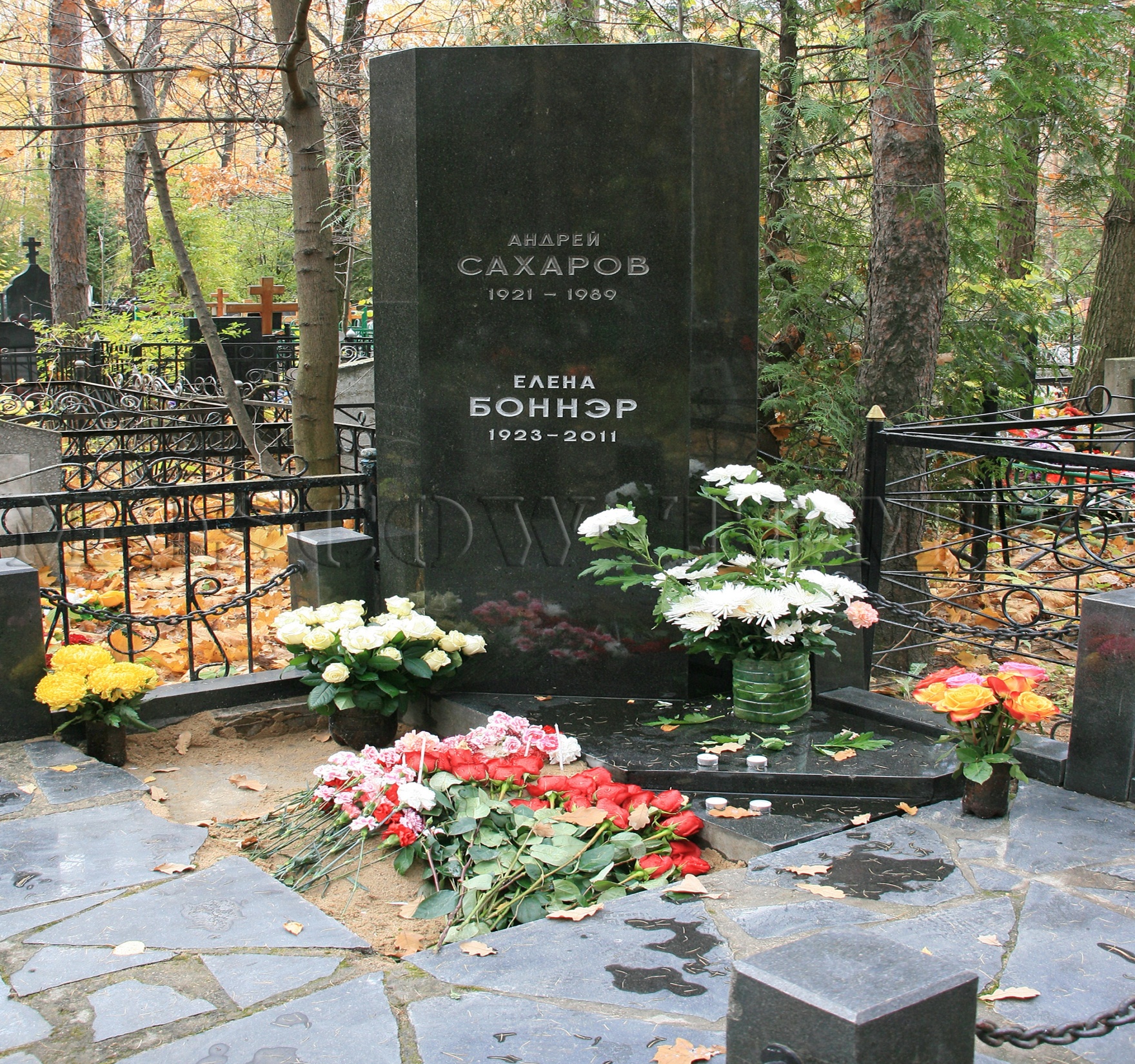 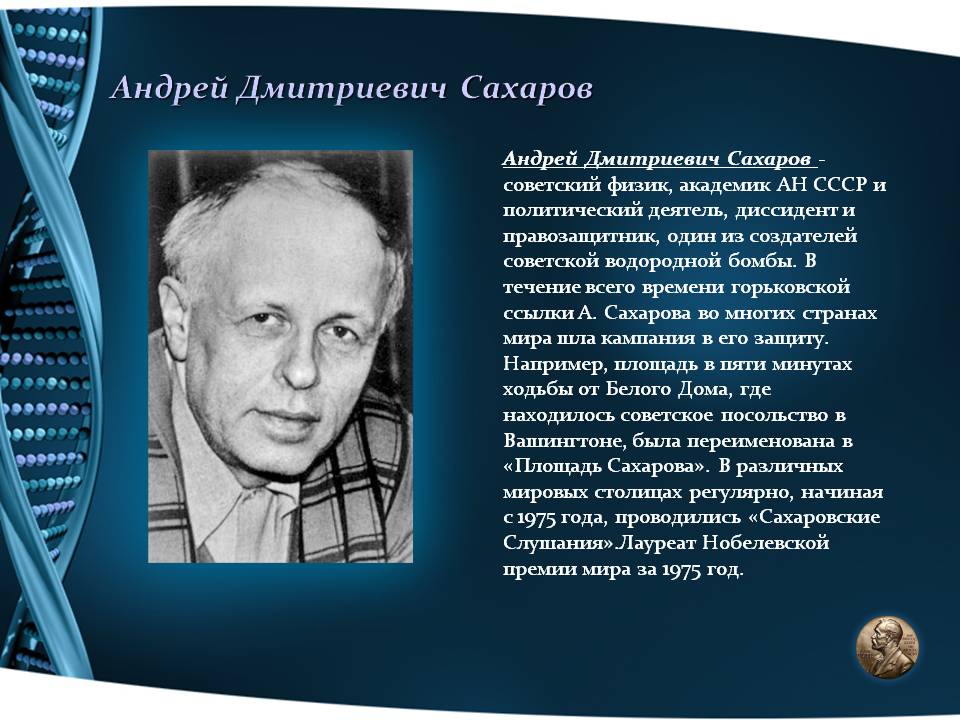 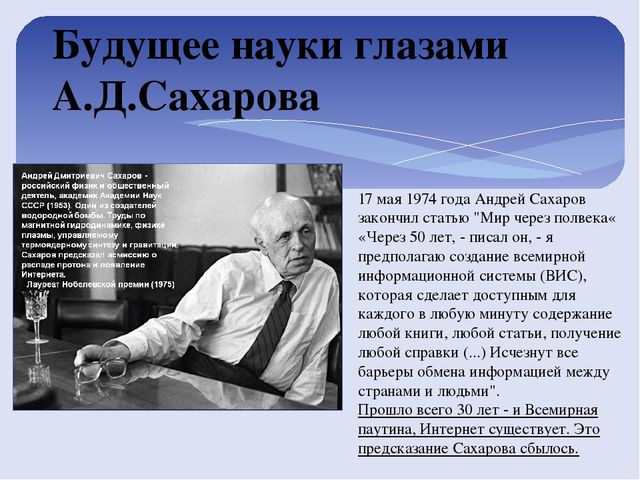 МИНИСТЕРСТВО ОБРАЗОВАНИЯ и НАУКИ РЕСПУБЛИКИ ДАГЕСТАНМУНИЦИПАЛЬНОЕ КАЗЕННОЕ ОБЩЕОБРАЗОВАТЕЛЬНОЕ УЧРЕЖДЕНИЕ«СРЕДНЯЯ ОБЩЕОБРАЗОВАТЕЛЬНАЯ ШКОЛА №16»                        368005 РД,  г.Хасавюрт, ул. ХИЗРОЕВА №35 эл.адрес школы has16@mail.ruэл.адрес  larisa-magomedova@mail.ru2019г.